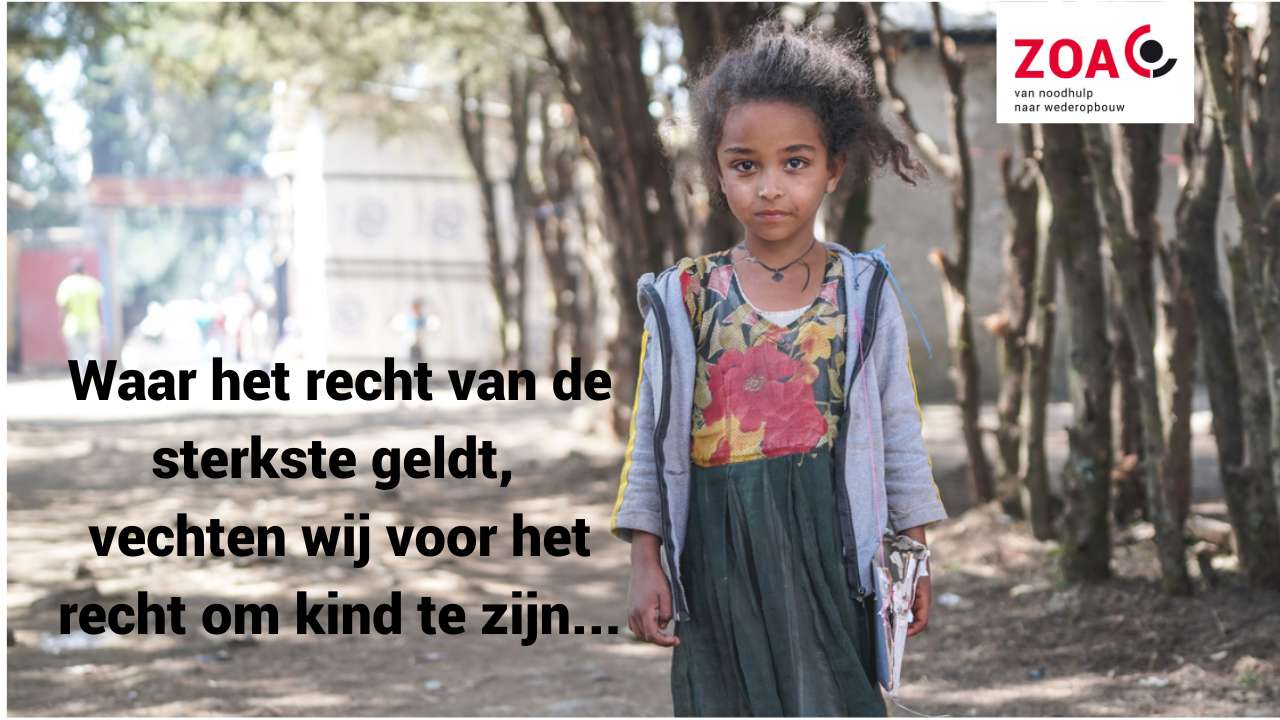 Help kinderen op de vlucht!
Bijna 35 miljoen kinderen op de vlucht. Zij zijn ontzettend kwetsbaar voor geweld, uitbuiting en misbruik. Zelfs hun ouders kunnen hen hier niet tegen beschermen.
Dit heeft een enorme impact op de ontwikkeling van kinderen. Ze verdienen een plek waar ze veilig kind kunnen zijn. 
Zorg samen met ZOA voor een veilige slaapplaats, onderwijs, voedzame maaltijden en een plek om te spelen.